Biomedical Control Systems (BCS)
Module Leader: Dr Muhammad Arif

Email: muhammadarif13@hotmail.com
Please include “BCS-10BM" in the subject line in all email communications to avoid auto-deleting or junk-filtering.
Batch: 10 BM 
Year:  3rd
Term: 2nd 
Credit Hours (Theory): 4
Lecture Timings: Monday (12:00-2:00) and Wednesday (8:00-10:00)
Starting Date:  16 July 2012
Office Hour: BM Instrumentation Lab on Tuesday and Thursday (12:00 – 2:00)
Office Phone Ext: 7016
Block Diagrams
Components of a Block Diagram for a Linear Time Invariant System
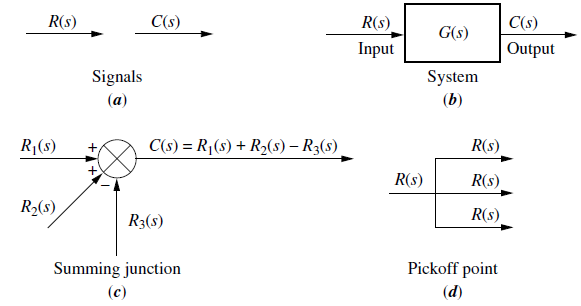 Open-Loop Transfer Function and Feed-forward Transfer Function
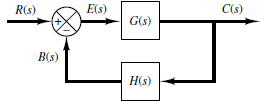 The ratio of the feedback signal B(s) to the actuating error signal E(s) is called the open-loop transfer function. That is,
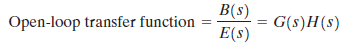 The ratio of the output C(s) to the actuating error signal E(s) is called the feed-forward transfer function, so that
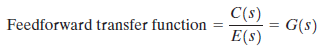 If the feedback transfer function H(s) is unity, then the open-loop transfer function and the feed-forward transfer function are the same.
Closed-Loop Transfer Function
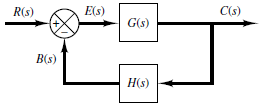 The output C(s) and input R(s) are related as follows: since
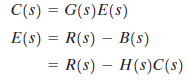 Eliminating E(s) from these equations gives
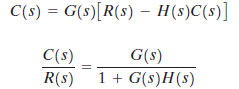 The transfer function relating C(s) to R(s) is called the closed-loop transfer function.
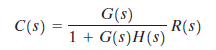 C(s) is given by
Cascade Form:
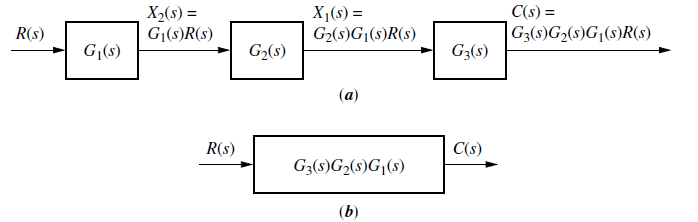 Figure: 
a) Cascaded Subsystems. 
b) Equivalent Transfer Function.


The equivalent transfer function is
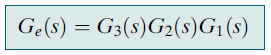 Parallel Form:
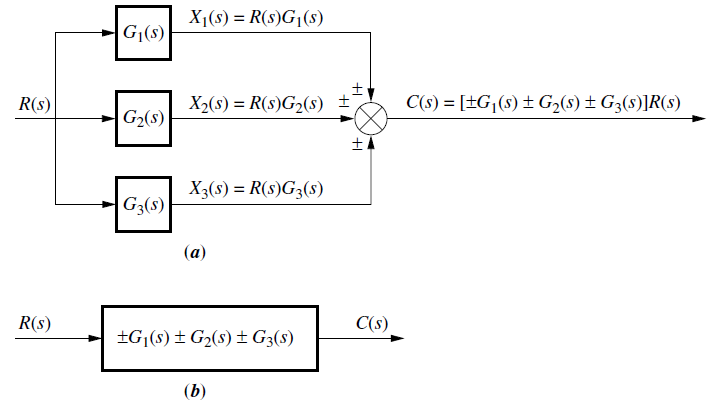 Figure: 
a) Parallel Subsystems. 
b) Equivalent Transfer Function.
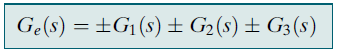 The equivalent transfer function is
Feedback Form:
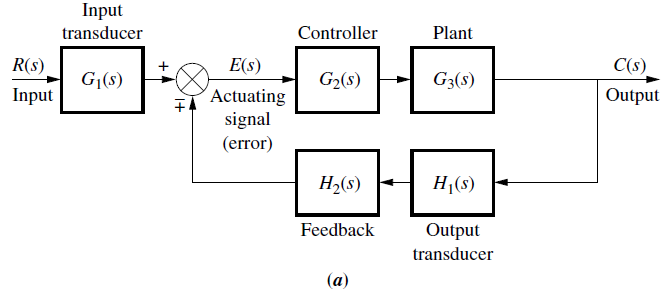 Figure: 
Feedback Control System.
Simplified Model.
c)  Equivalent Transfer Function.
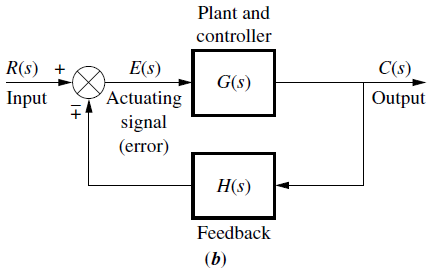 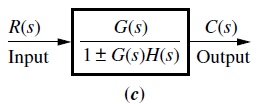 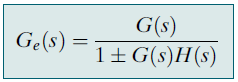 The equivalent or closed-loop 
transfer function is
Canonical Form of A Feedback Control System
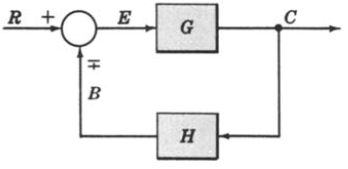 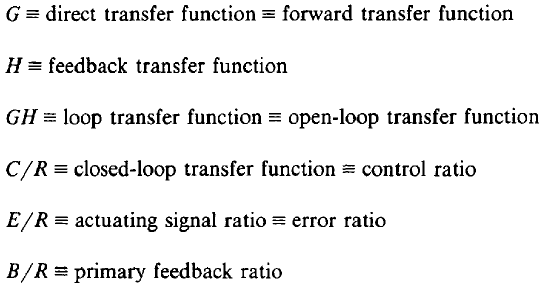 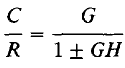 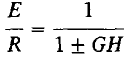 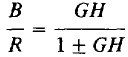 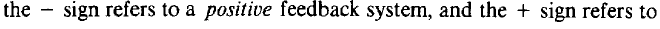 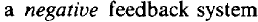 Characteristic Equation
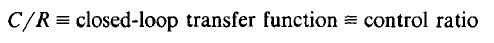 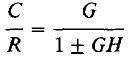 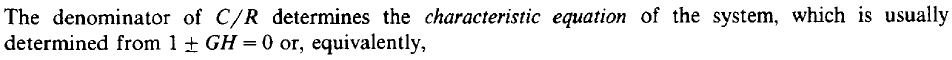 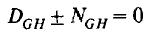 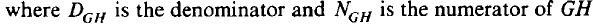 Block Diagram Transformation Theorems
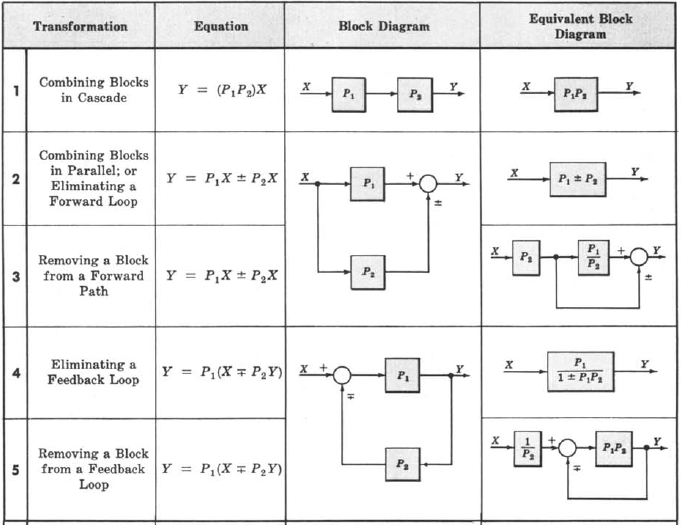 Transformation Theorems Continue:
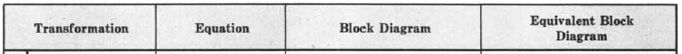 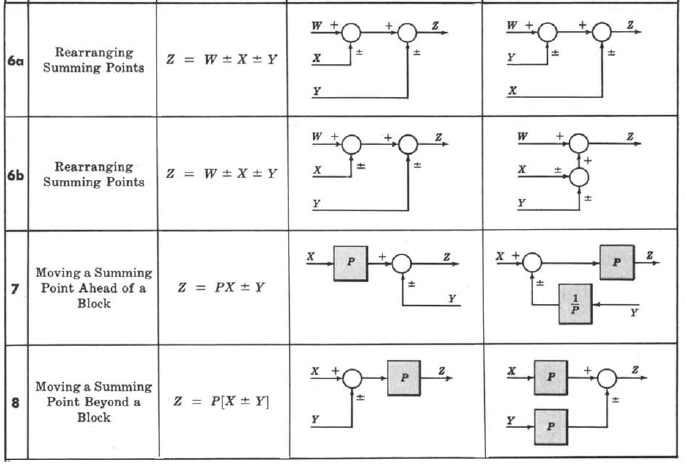 Transformation Theorems Continue:
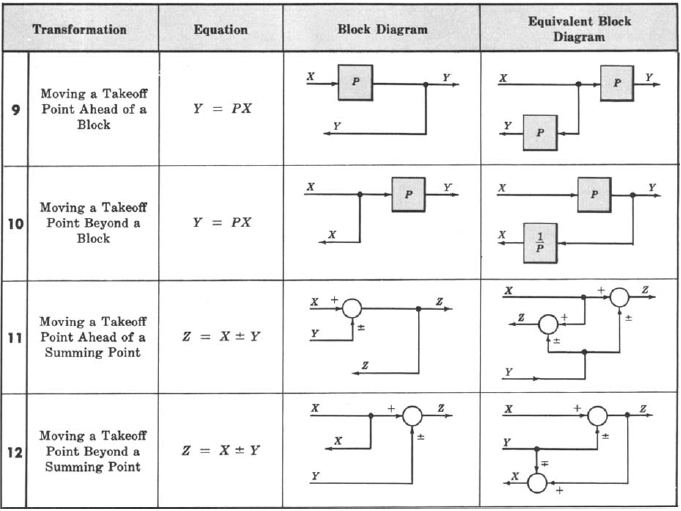 Unity Feedback System
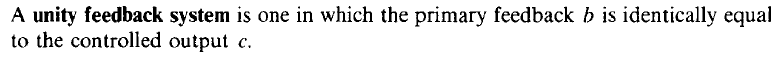 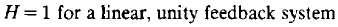 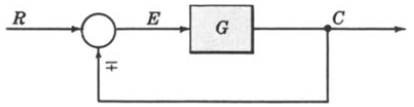 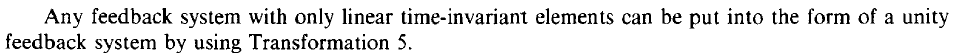 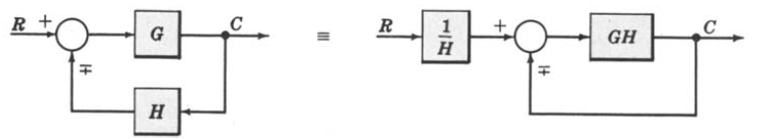 Superposition of Multiple Inputs
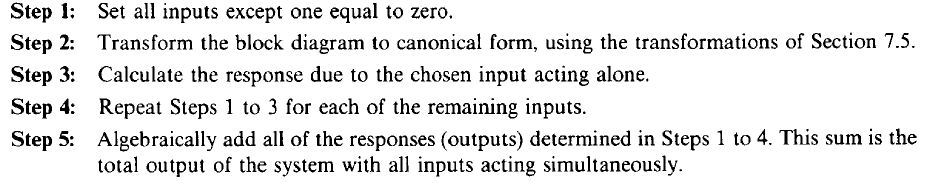 Example-1: Multiple Input System. Determine the output C due to inputs R and U using the Superposition Method.
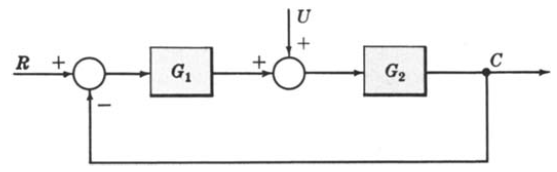 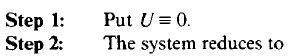 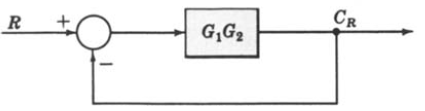 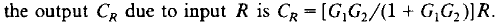 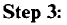 Example-1: Continue.
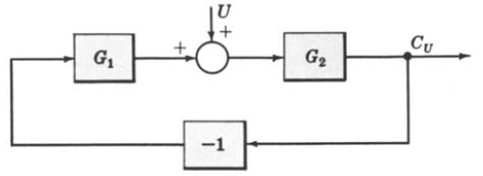 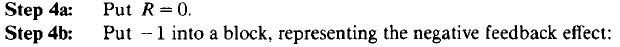 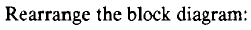 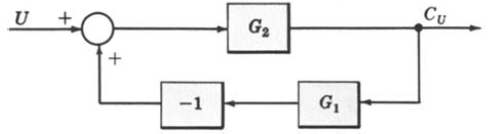 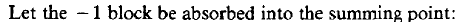 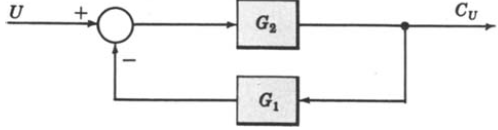 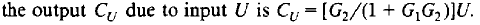 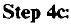 Example-1: Continue.
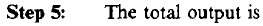 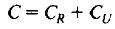 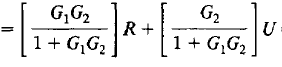 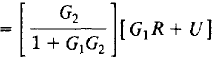 Example-2: Multiple-Input System. Determine the output C due to inputs R, U1 and U2 using the Superposition Method.
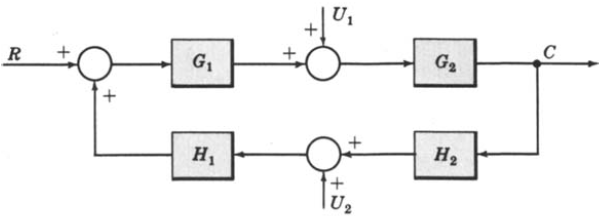 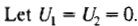 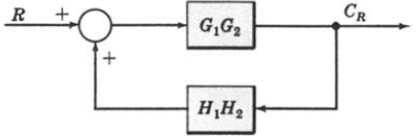 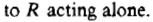 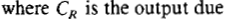 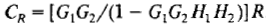 Example-2: Continue.
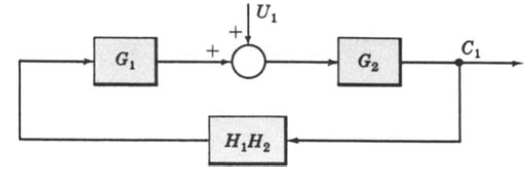 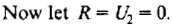 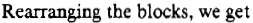 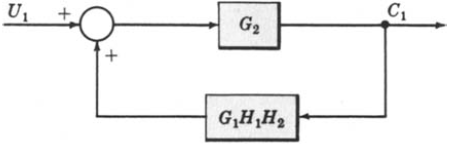 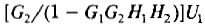 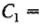 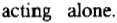 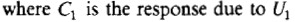 Example-2: Continue.
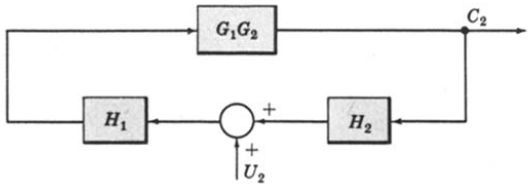 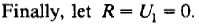 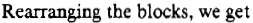 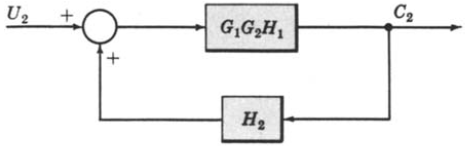 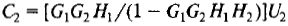 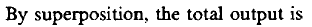 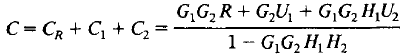 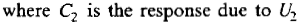 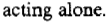 Example-3: Multi-Input Multi-Output System. Determine  C1 and C2 due to R1 and R2.
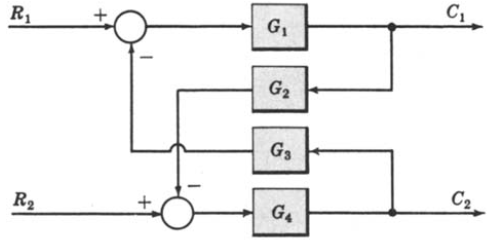 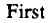 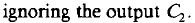 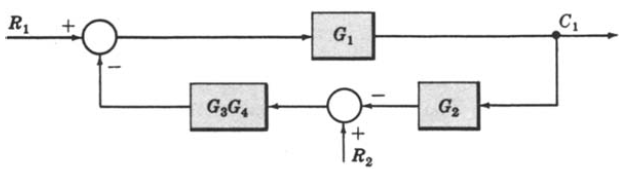 Example-3: Continue.
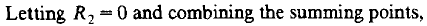 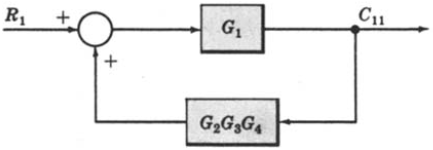 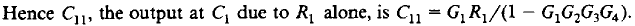 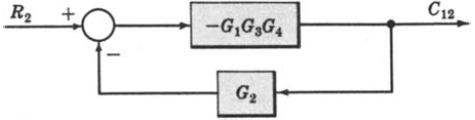 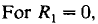 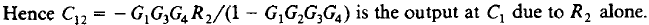 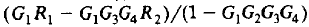 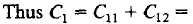 Example-3: Continue.
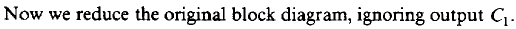 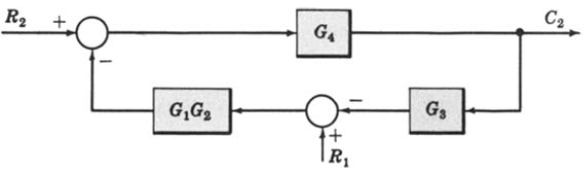 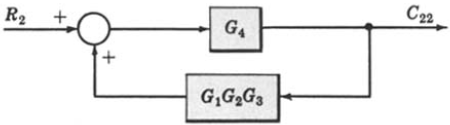 When R1 = 0,
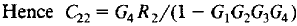 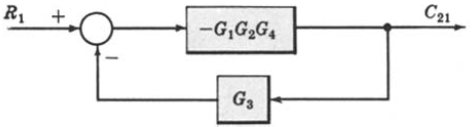 When R2 = 0,
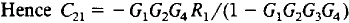 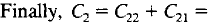 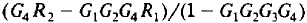 Reduction of Complicated Block Diagrams:
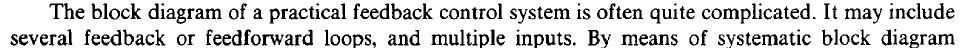 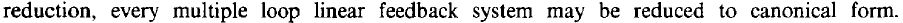 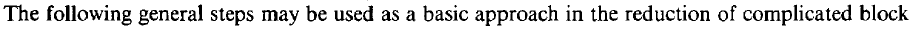 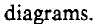 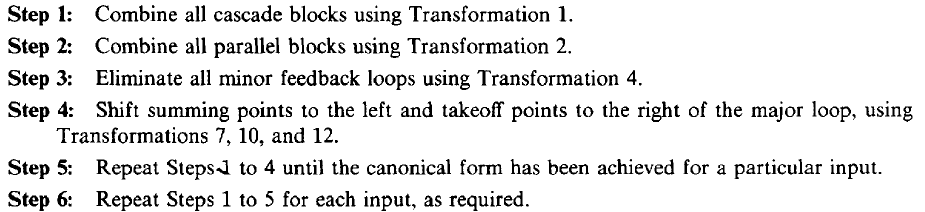 Example-4: Reduce the Block Diagram to Canonical Form.
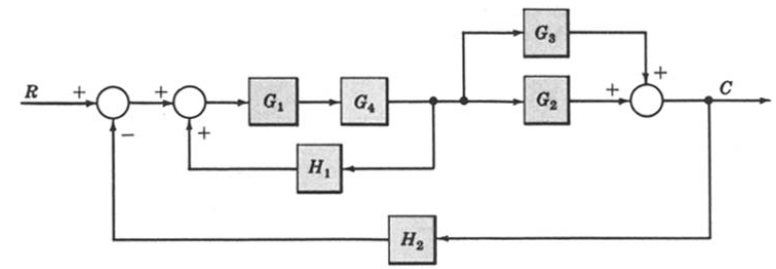 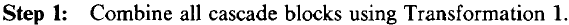 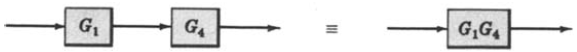 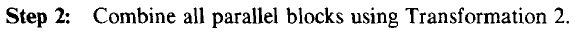 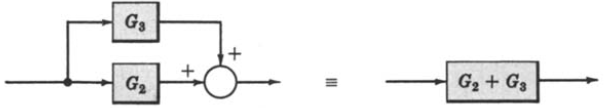 Example-4: Continue.
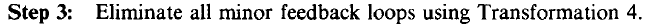 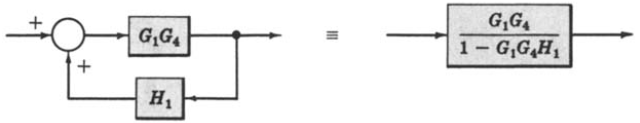 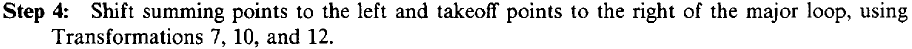 However in this example step-4 does not apply.
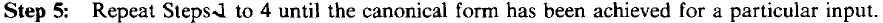 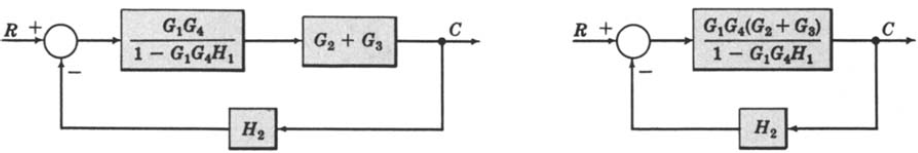 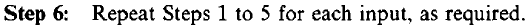 However in this example step-6 does not apply.
Example-5: Simplify the Block Diagram.
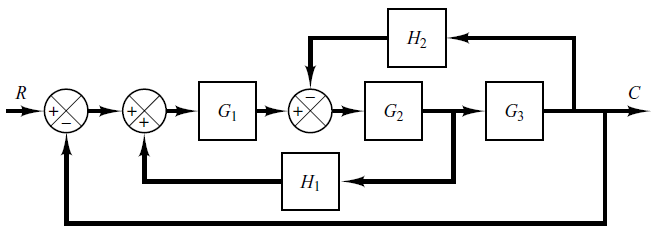 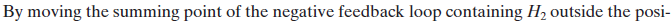 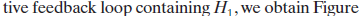 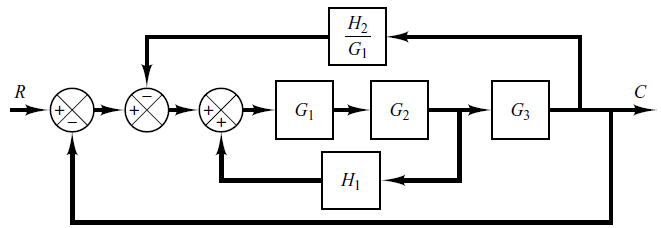 Example-5: Continue.
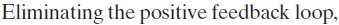 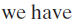 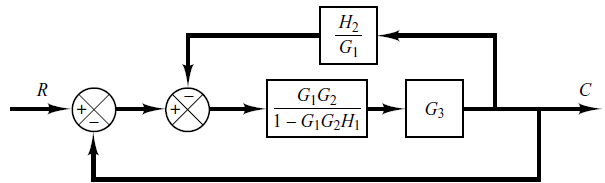 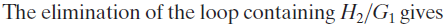 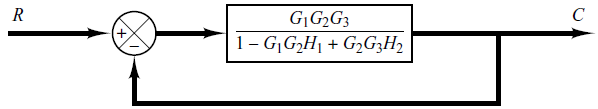 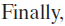 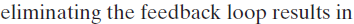 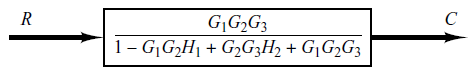 Example-6: Reduce the Block Diagram.
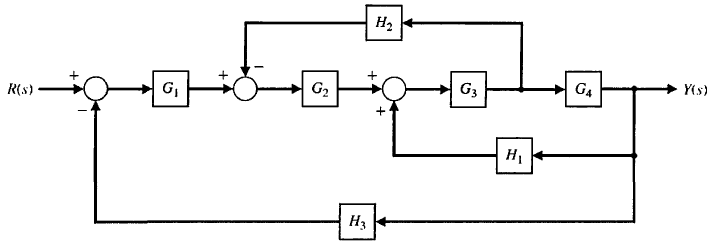 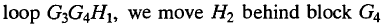 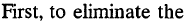 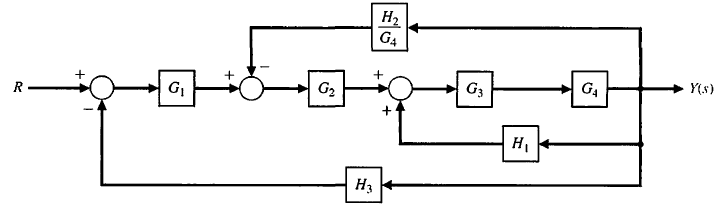 Example-6: Continue.
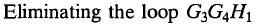 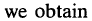 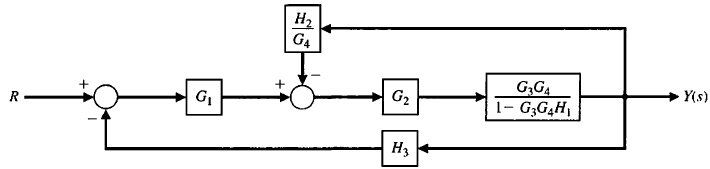 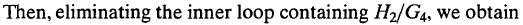 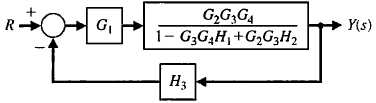 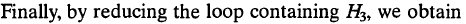 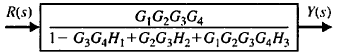 Example-7: Reduce the Block Diagram. (from Nise: page-242)
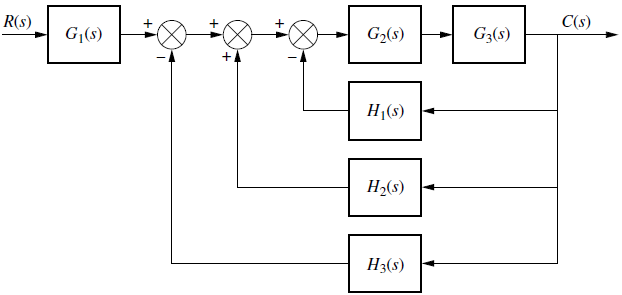 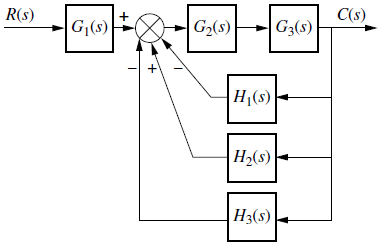 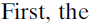 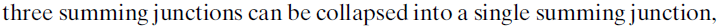 Example-7: Continue.
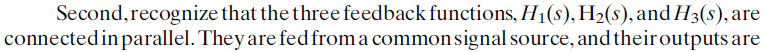 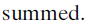 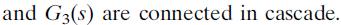 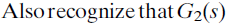 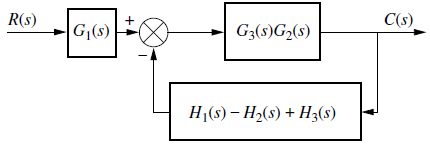 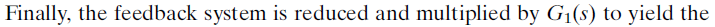 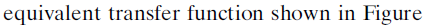 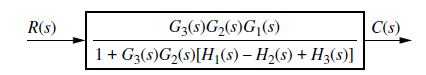 Example-8: Reduce the system to a single transfer function. (from Nise:page-243).
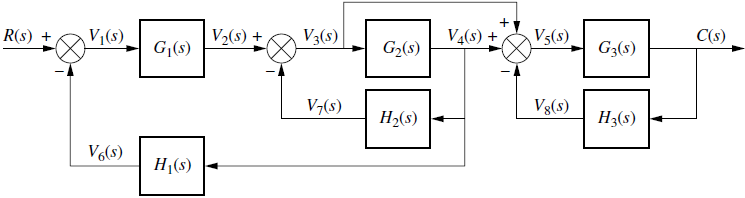 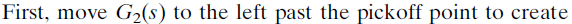 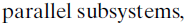 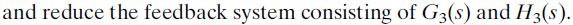 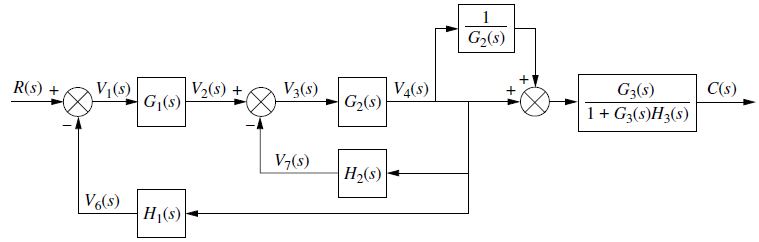 Example-8: Continue.
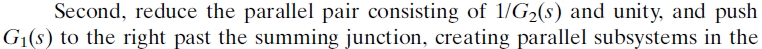 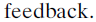 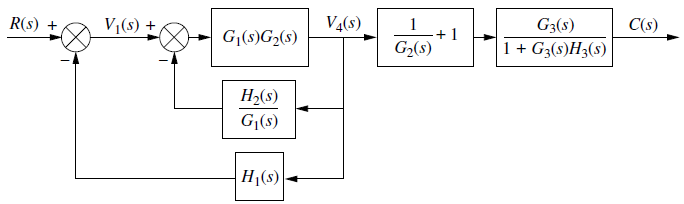 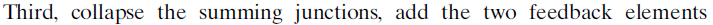 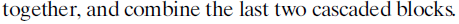 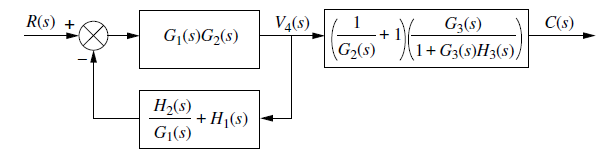 Example-8: Continue.
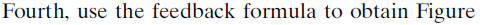 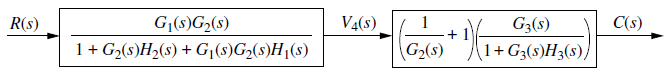 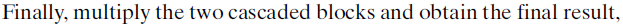 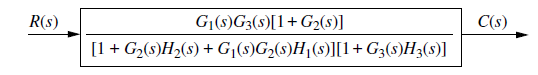 Example-9: Simplify the block diagram then obtain the close-loop transfer function C(S)/R(S). (from Ogata: Page-47)
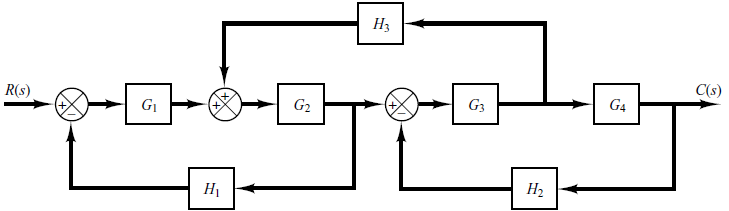 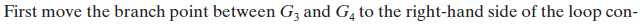 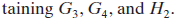 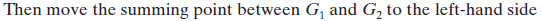 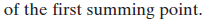 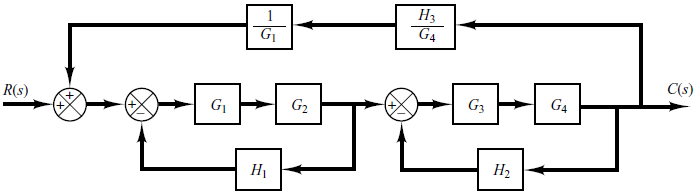 Example-9: Continue.
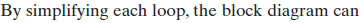 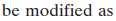 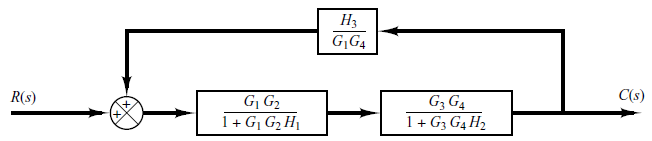 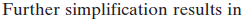 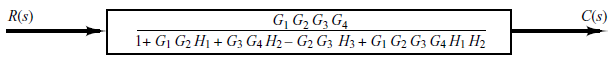 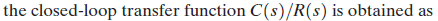 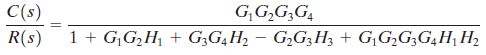 Skill Assessment Exercise:
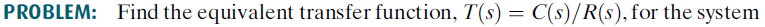 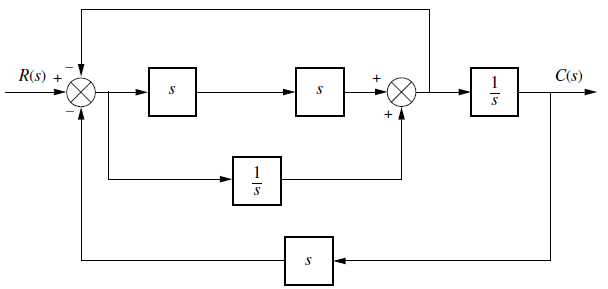 Answer of Skill Assessment Exercise:
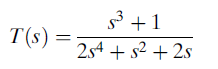 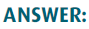